Warm-Up Pg. 29
Part of the cell theory states that cells: 
a.	are the basic unit of structure and function
b.	come from other cells
c.	make up all living things
d.	all of the above are correct
Warm-Up Pg. 29
Part of the cell theory states that cells: 
a.	are the basic unit of structure and function
b.	come from other cells
c.	make up all living things
d.	all of the above are correct
Opening:  Cell Organelles
Open your text to page 192;

Review pages 192-199
Complete Your Organelle Handout
Cell Notes and Summary
Standard: SB1a Explain the role of cell organelles for both prokaryotic and eukaryotic cells, including the cell membrane, in maintaining homeostasis and cell reproduction. 
Purpose:  To be able to describe the cell organelles and their functions within the cell.
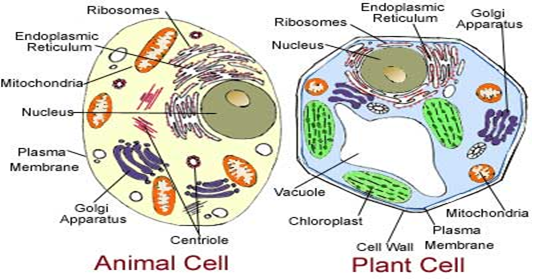 Unit Vocabulary
Cell Theory
All living things are made of cells.
 	Cells are the basic unit of structure and function in living things. 
 	All cells come only from other pre-existinbg cells.
1. CELL MEMBRANE
Lets substances in and out
Maintains homeostasis
Selectively permeable
Made up of phospholipids
Bilayer (bi-two) with hydrophilic (water-loving) heads pointed outwards and hydrophobic (water-fearing) tails always pointed inward
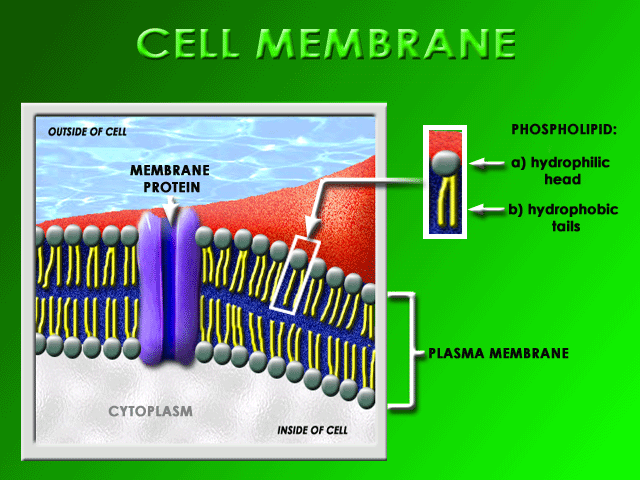 2. Cell Wall
Protection
Only found in plants, bacteria and a few fungi.
In plants, made of cellulose (a carbohydrate) and in fungi is made of chitin
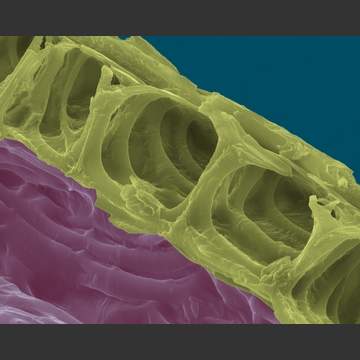 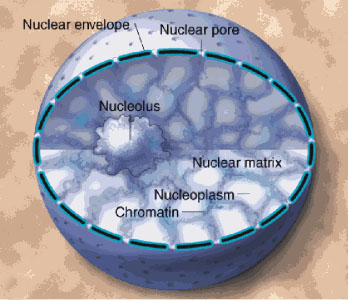 3. Nucleus- control center; contains DNA
4. Nucleolus- assembles ribosomes
5. Cytoplasm- clean fluid inside cell, helps with movement throughout cell, cushions organelles, & spreads them out
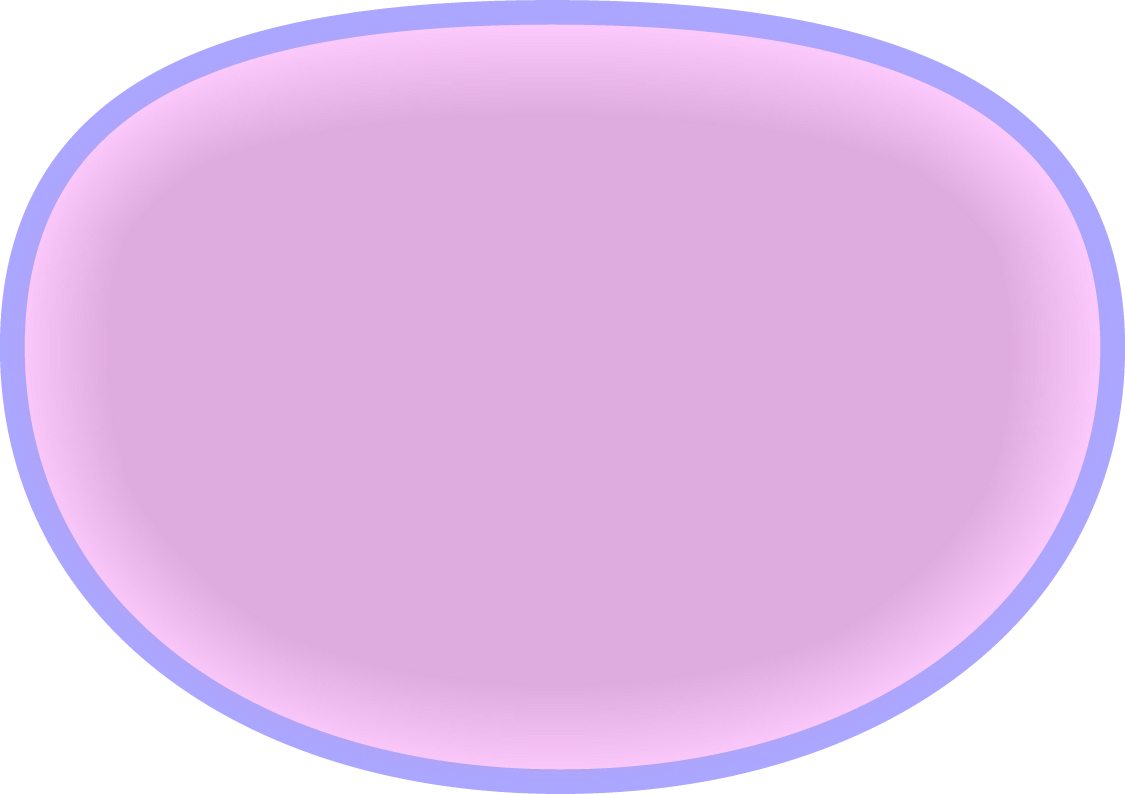 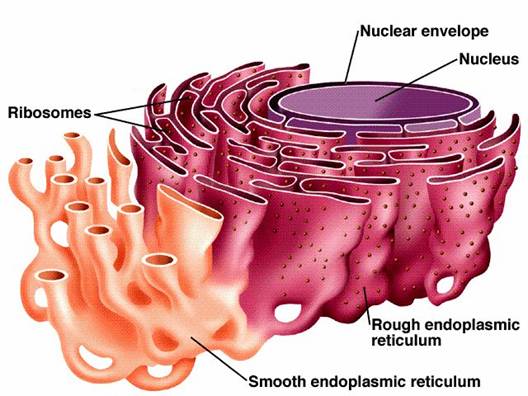 6. Endoplasmic Reticulum- transports proteins
Rough- ribosomes (makes proteins)
Smooth- lipid area
7. Golgi Body- packages, modifies, & ships proteins
8. Lysosomes- cleans up cell, contains enzymes for digestion of old and worn out parts or invaders (NOT found in plant cells)
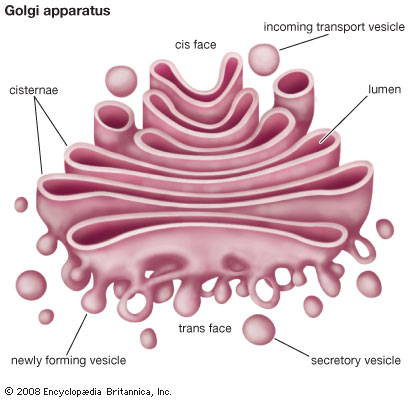 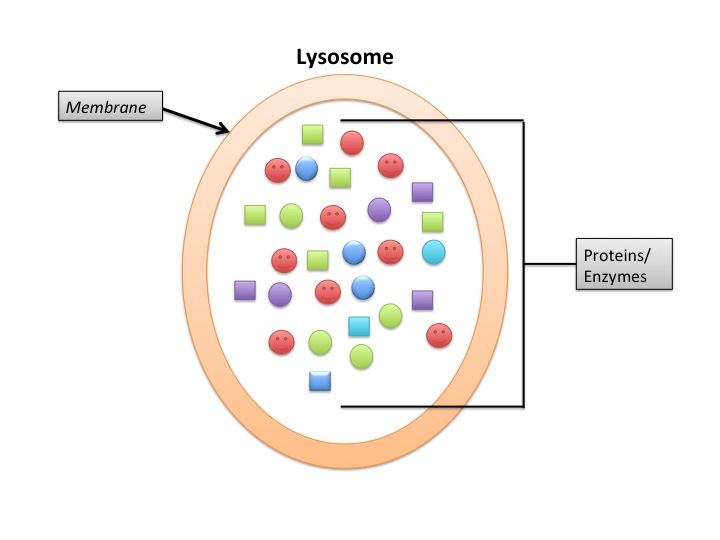 9. Vacuoles- stores excess food, water, & waste larger in plants
10. Mitochondria- powerhouse; energy production
11. Chloroplasts- helps with photosynthesis in plants. Contains chlorophyll.
12. Ribosomes- manufactures proteins
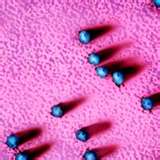 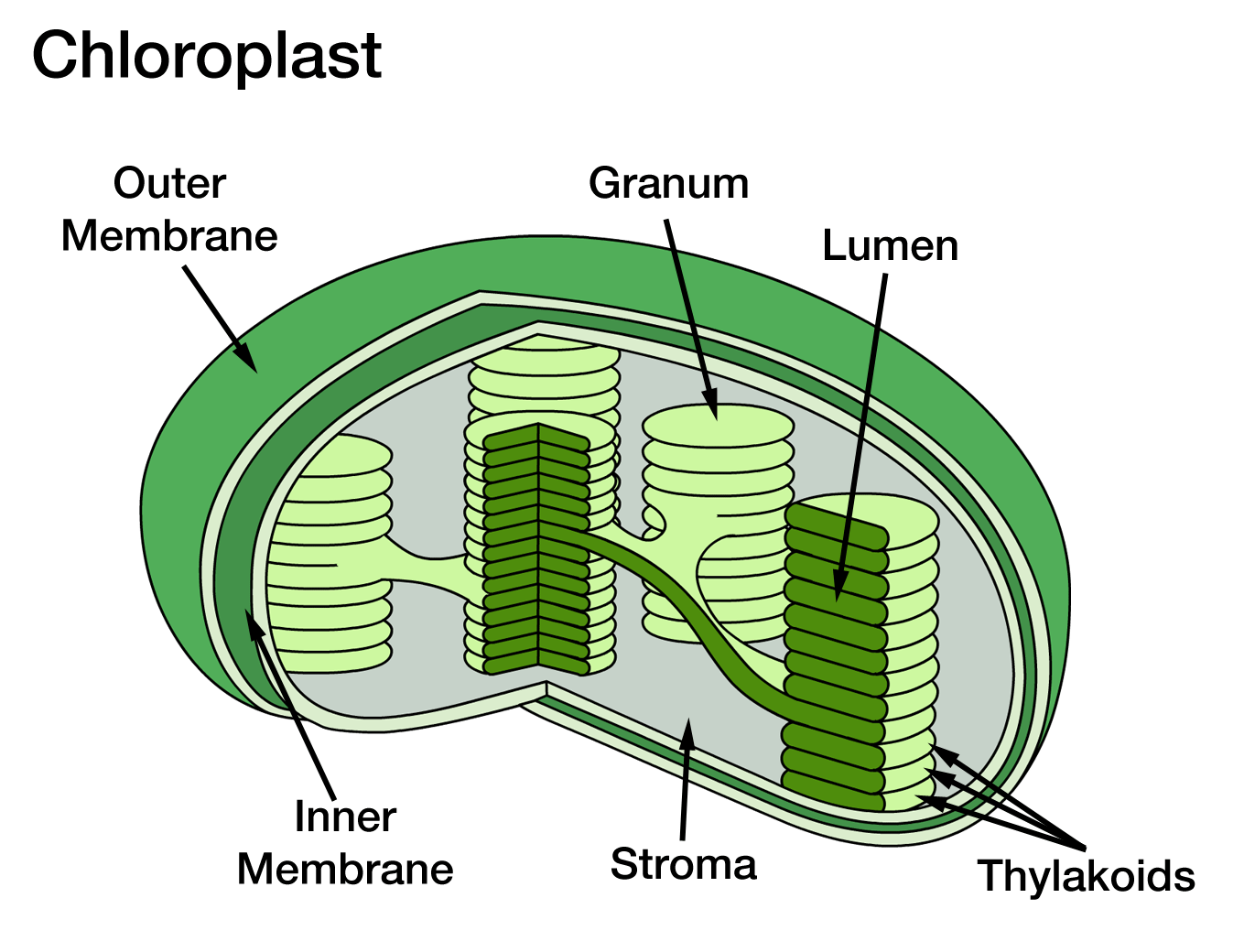 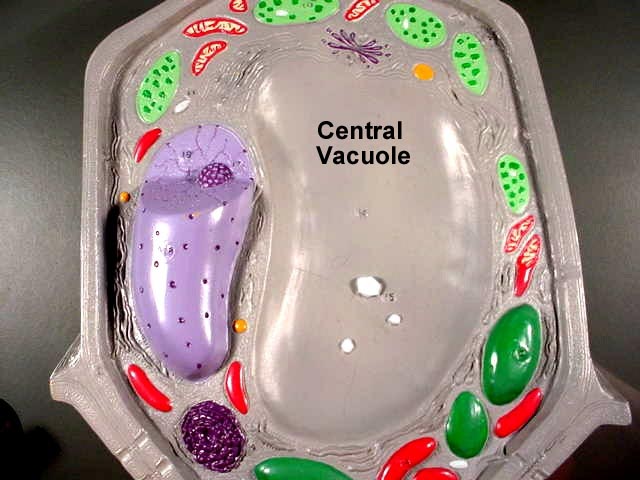 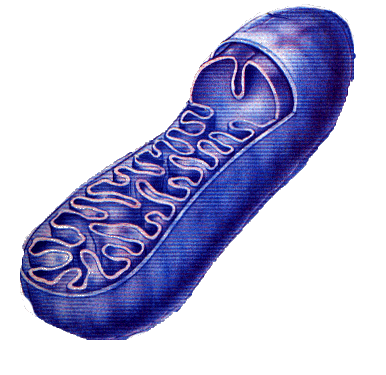 Green Machine Vs. Cheek Cells
Cheek Cell Video
Lab Safety Review
Exit Ticket
Complete all lab analysis question
Turn in for grading